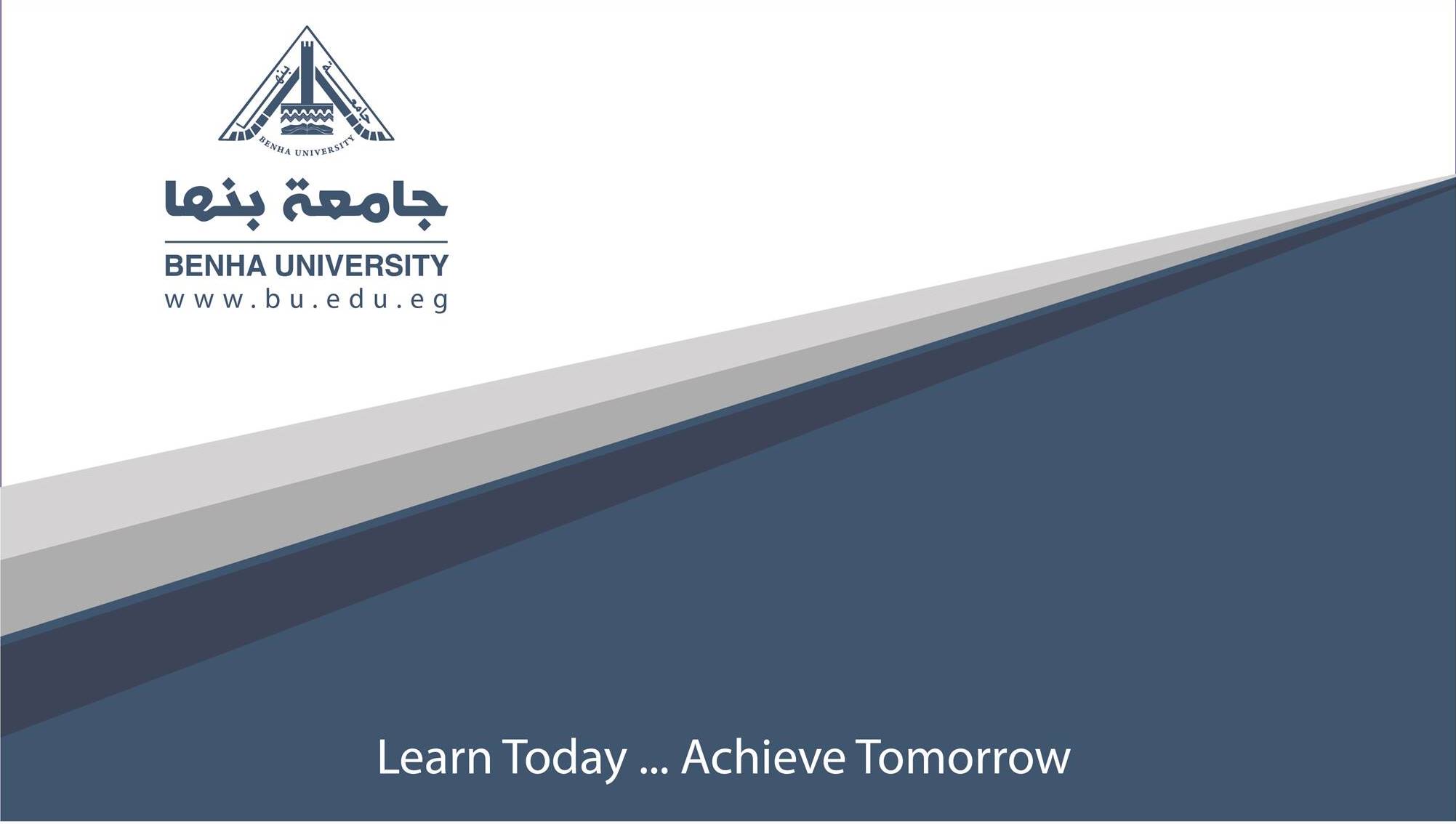 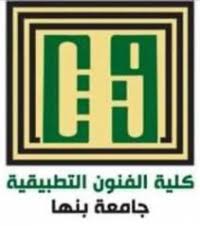 قسم المنتجات المعدنية والحلىالفرقة الثالثةمادة تك السباكةا.د/ السيد انور الملقىتاريخ المحاضرة/ 22/3/2020
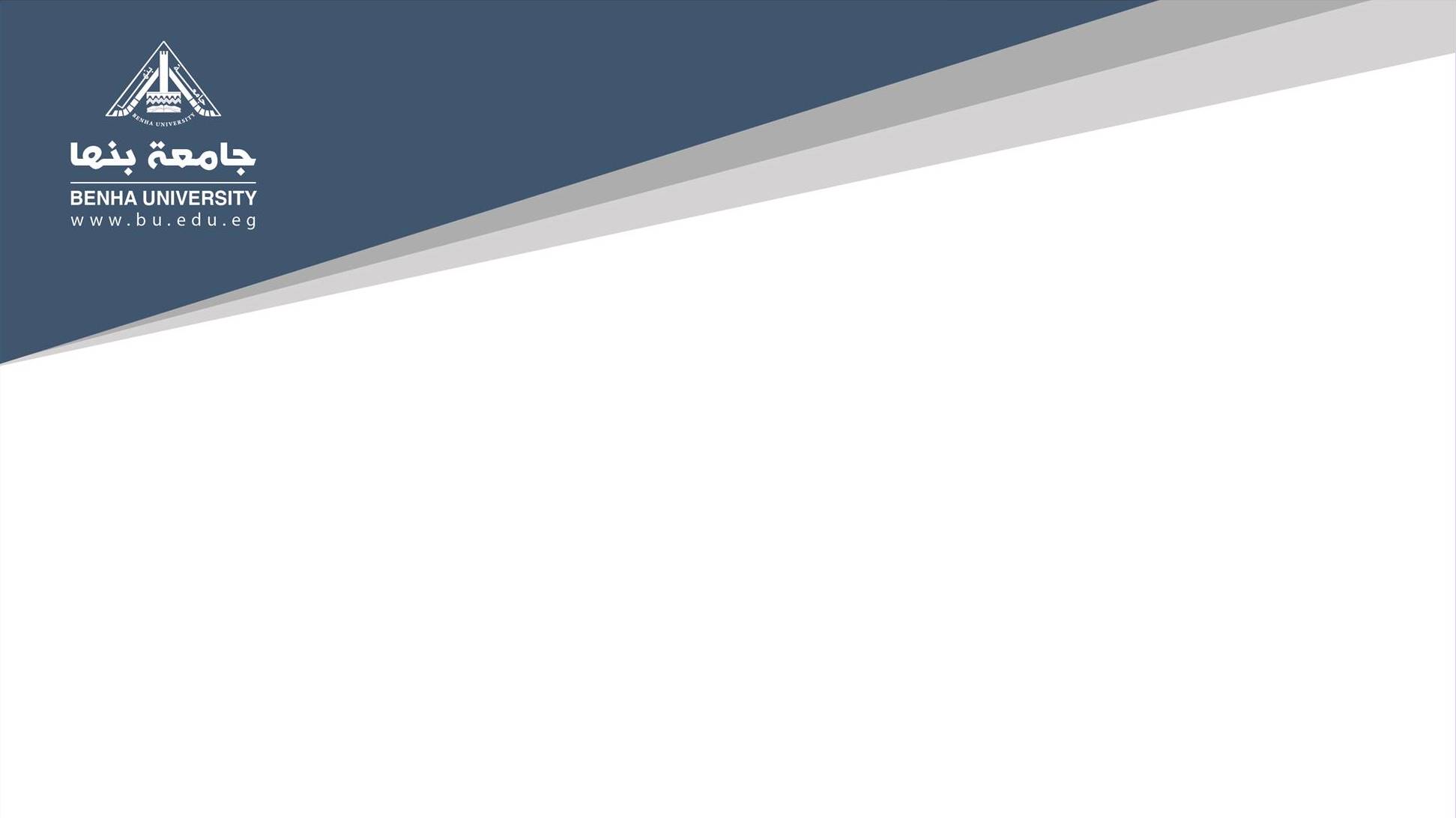 الفصل الثانىصناعة الدلاليك ص18أنواع الدلاليك1- متزن    2- راسى    3- افقى    4- معلق*- تجهيزالدلاليك يدويا فى صناديق الدلاليك ص19-20*- تجفيف القوالب والدلاليك ص24*- عمليات الصهر والصب
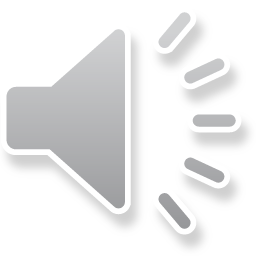